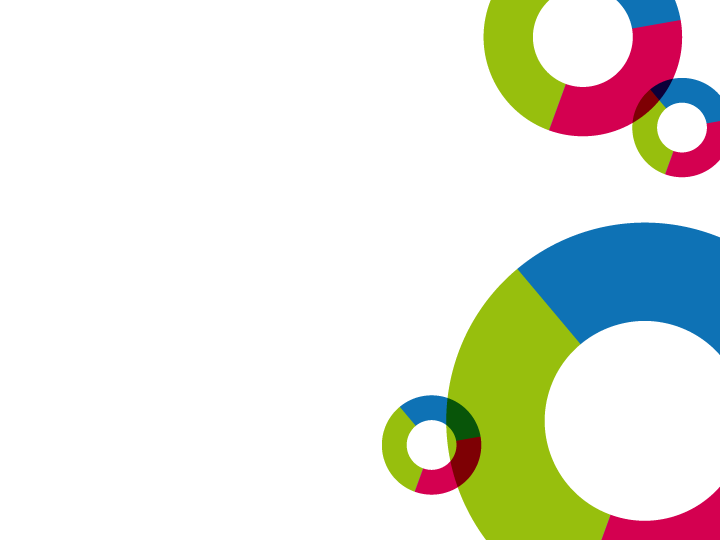 15. výzva programového rámce IROPSociální podnikání
Seminář pro žadatele a příjemce25.7.2019, 10:00 hod.
MAS Pošumaví
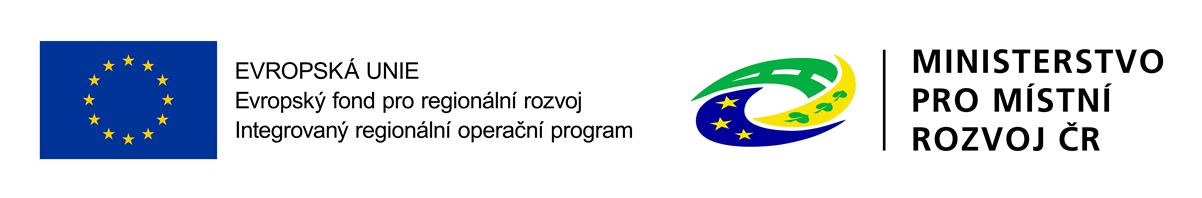 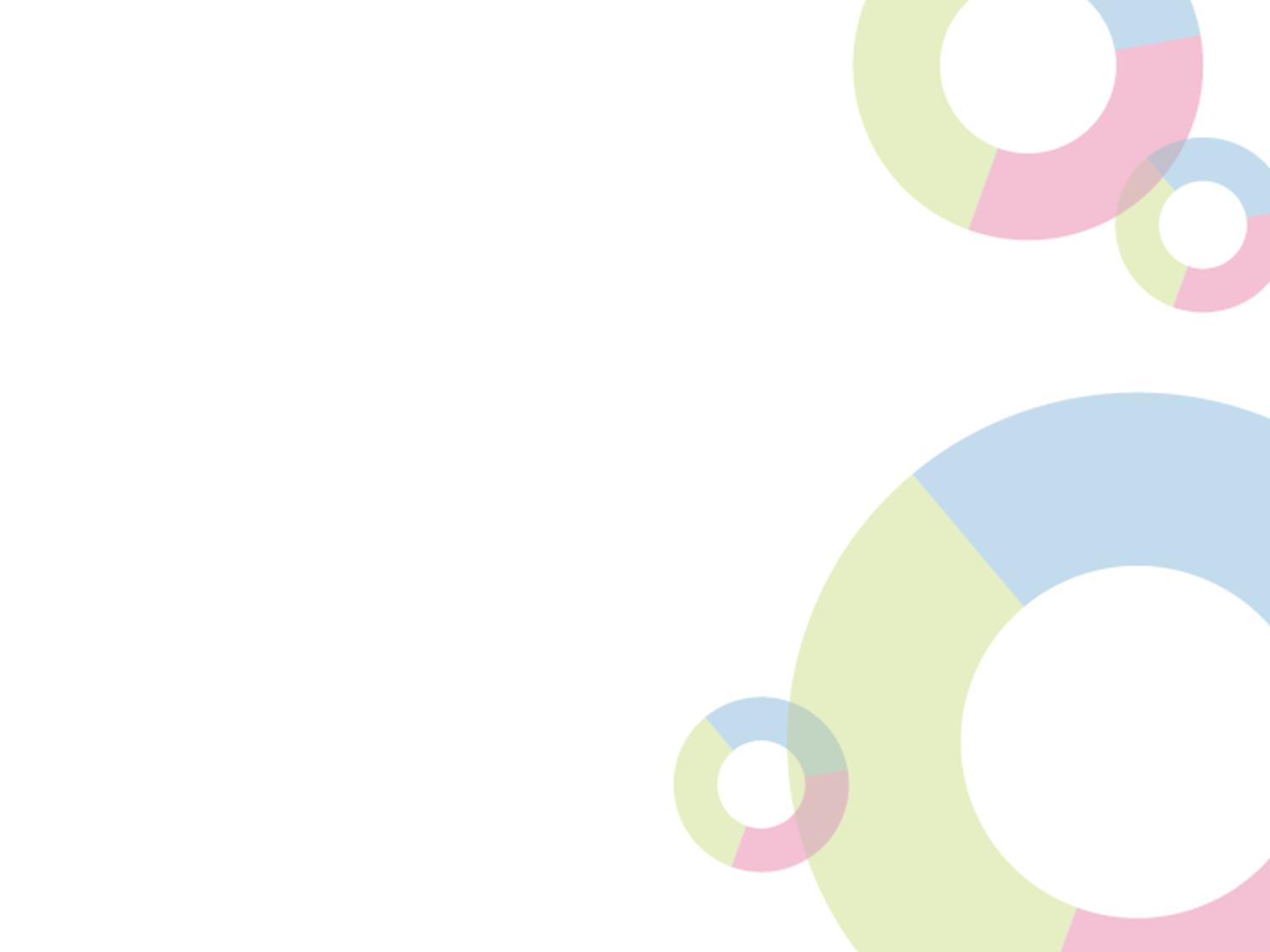 VÝZVA č. 65 IROP
 
SOCIÁLNÍ PODNIKÁNÍ - INTEGROVANÉ PROJEKTY CLLDSC 4.1
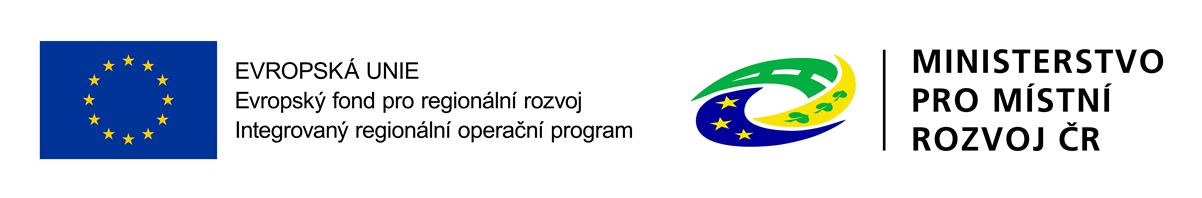 2
1.3: Tvorba pracovních příležitostí pro znevýhodněné skupiny obyvatel podporou podnikatelských aktivit v oblasti sociálního podnikání
Alokace: 3.000.000 Kč
Aktivity: 
Sociální podnikání

Minimální a maximální výdaje (CZV): 400.000 – 1.500.000 Kč
Dotace: 95%
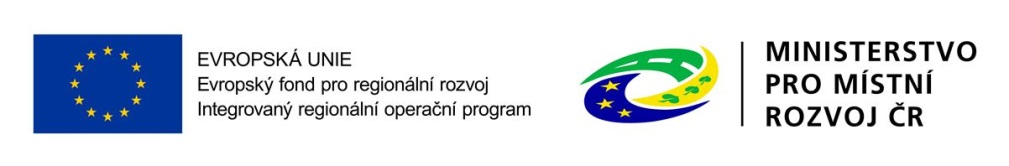 3
1.3: Tvorba pracovních příležitostí pro znevýhodněné skupiny obyvatel podporou podnikatelských aktivit v oblasti sociálního podnikání
Příjemci:
 Obchodní korporace vymezené zákonem č. 90/2012 Sb., o obchodních korporacích (pouze malé a střední podniky)

 Nestátní neziskové organizace

 Církevní organizace
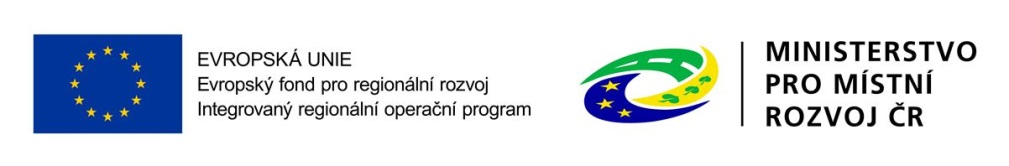 4
1.3: Tvorba pracovních příležitostí pro znevýhodněné skupiny obyvatel podporou podnikatelských aktivit v oblasti sociálního podnikání
Příjemce musí splňovat parametry sociálního podniku !!!
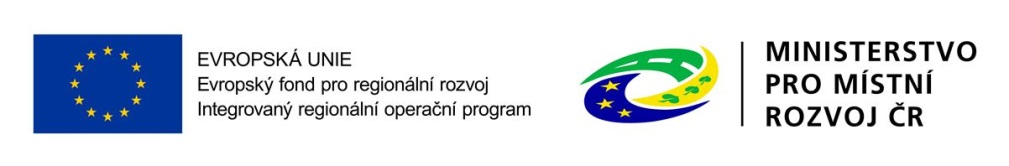 5
1.3: Tvorba pracovních příležitostí pro znevýhodněné skupiny obyvatel podporou podnikatelských aktivit v oblasti sociálního podnikání
Cílové skupiny:
Uchazeči o zaměstnání evidovaní na Úřadu práce ČR déle než 1 rok.
Uchazeči o zaměstnání, kteří mají opakovaně problém s uplatněním na trhu práce, jejichž doba evidence na Úřadu práce ČR dosáhla v posledních 2 letech souborné délky minimálně 12 měsíců.
Osoby, které opustily výkon trestu, a to do 12 měsíců od ukončení výkonu trestu a osoby vykonávající trest odnětí svobody formou domácího vězení.
Osoby, které opustily zařízení pro výkon ústavní nebo ochranné výchovy, a to do 12 měsíců od opuštění zařízení.
Osoby se zdravotním postižením podle § 67 zákona č. 435/2004 Sb., o zaměstnanosti, ve znění pozdějších předpisů.
Azylanti do 12 měsíců od získání azylu, kteří jsou současně uchazeči o zaměstnání evidovanými na Úřadu práce ČR.
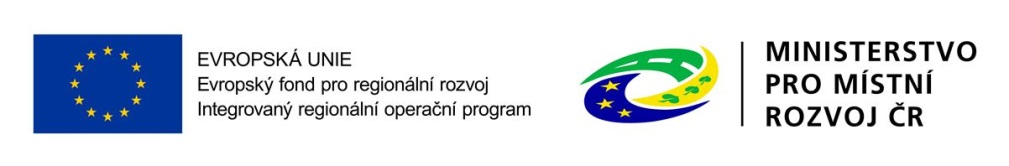 6
1.3: Tvorba pracovních příležitostí pro znevýhodněné skupiny obyvatel podporou podnikatelských aktivit v oblasti sociálního podnikání
Typy projektů:
Vznik nového sociálního podniku

 založením nového podnikatelského subjektu, 
 rozšířením  stávajícího  podniku,  který  v době  podání žádosti není sociálním podnikem.
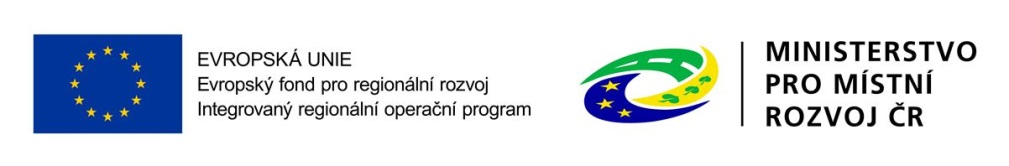 7
1.3: Tvorba pracovních příležitostí pro znevýhodněné skupiny obyvatel podporou podnikatelských aktivit v oblasti sociálního podnikání
2. Rozšíření podniku v rámci  stávajícího  podnikatelského subjektu, který je v době  podání  žádosti  sociálním  podnikem  a  splňuje principy sociálního podnikání a zároveň dochází k jednomu z následujících kroků:

 rozšíření nabízených produktů a služeb,
 rozšíření prostorové kapacity podniku,
 zavedení nových technologií výroby,
 zefektivnění procesů podniku.

Rozšíření musí být propojené s personálním rozšířením.
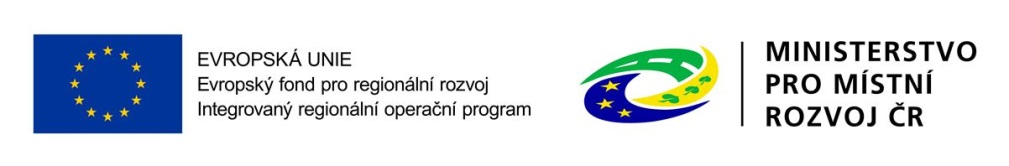 8
1.3: Tvorba pracovních příležitostí pro znevýhodněné skupiny obyvatel podporou podnikatelských aktivit v oblasti sociálního podnikání
Povinné přílohy:

Podnikatelský plán !!!
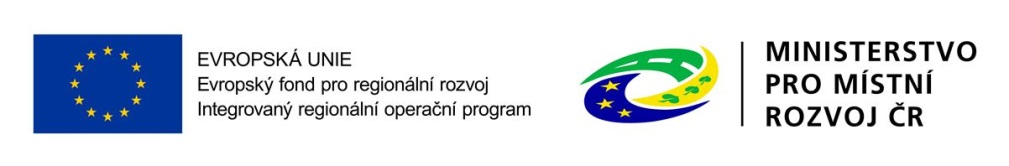 9
1.3: Tvorba pracovních příležitostí pro znevýhodněné skupiny obyvatel podporou podnikatelských aktivit v oblasti sociálního podnikání
Vyhlášení výzvy:
6.6.2019 – 30.9.2019 !!!
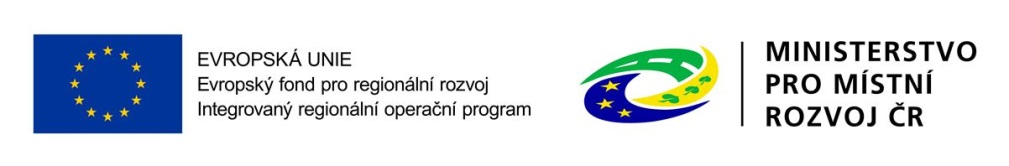 10
1.3: Tvorba pracovních příležitostí pro znevýhodněné skupiny obyvatel podporou podnikatelských aktivit v oblasti sociálního podnikání
DOTAZY, DISKUSE…
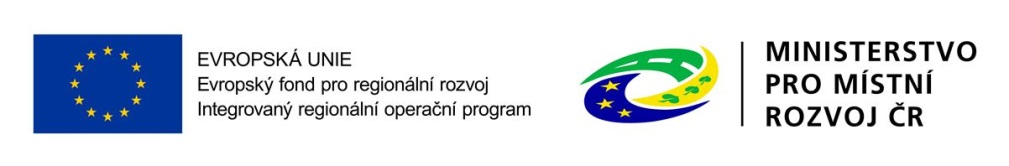 11
KONTAKTY:
Ing. Jan Kolář
manažer MAS Pošumaví pro IROP a OPZ
tel. 720 982 176, 602 764 582
email: kolar@masposumavi.cz

Ing. Jiří Kaisr
administrativní pracovník CLLD
tel. 376 387 717
email: kaisr@masposumavi.cz
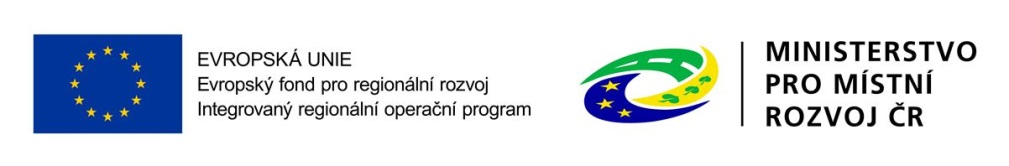 12